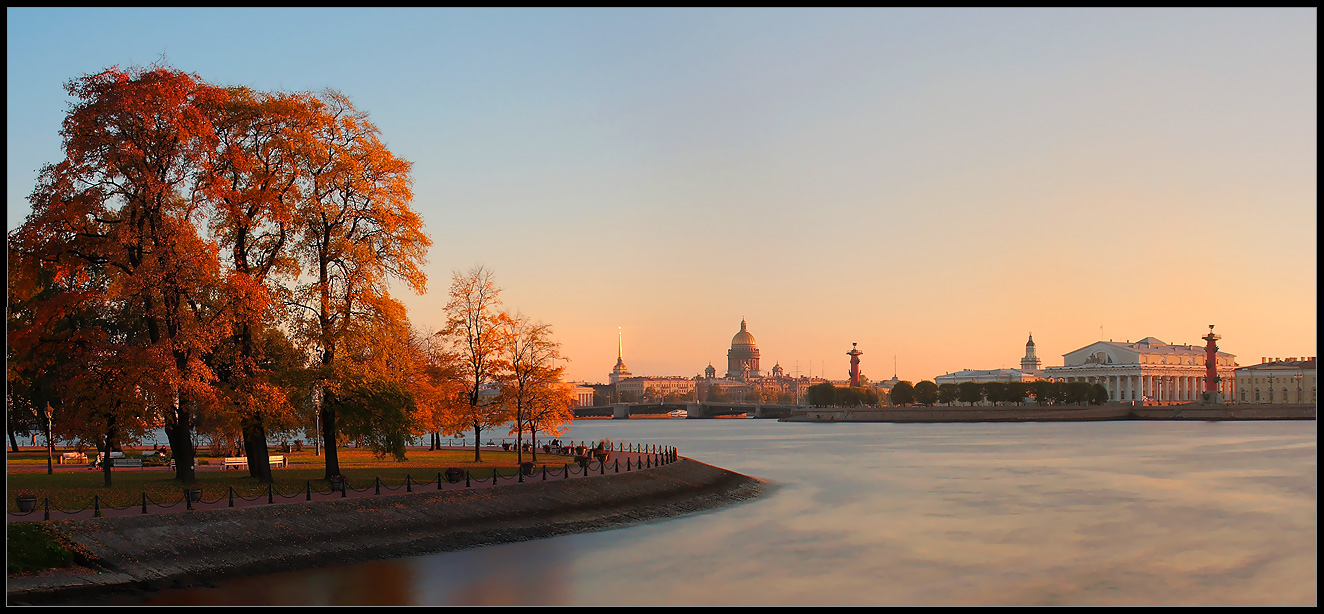 Выполнила: Ивченко Н.Е.
Учитель-логопед ГБДОУ №12
Василеостровского района
Осень в Петербурге.
СПб 2015
По Петербургу осень ходит
В садах и парках тихо бродит.
Неве подарит зыбь речную
А липам крону золотую
Даст кленам алые одежки
Березам - золотые брошки